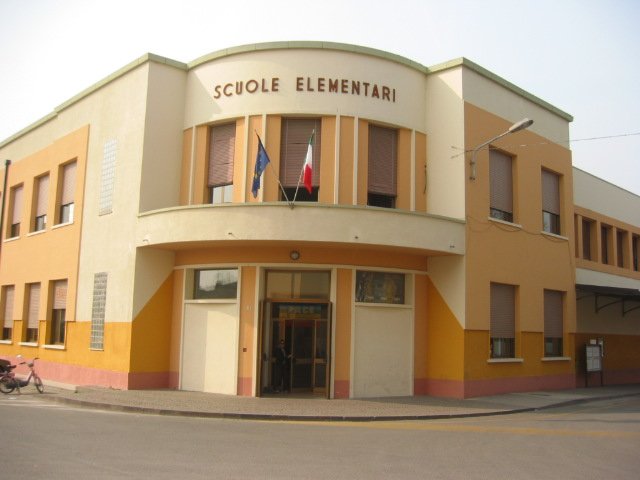 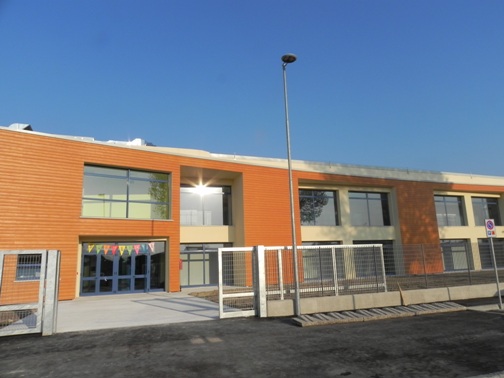 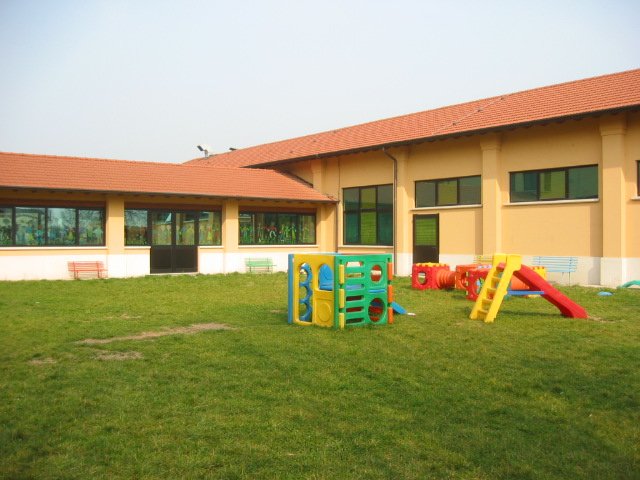 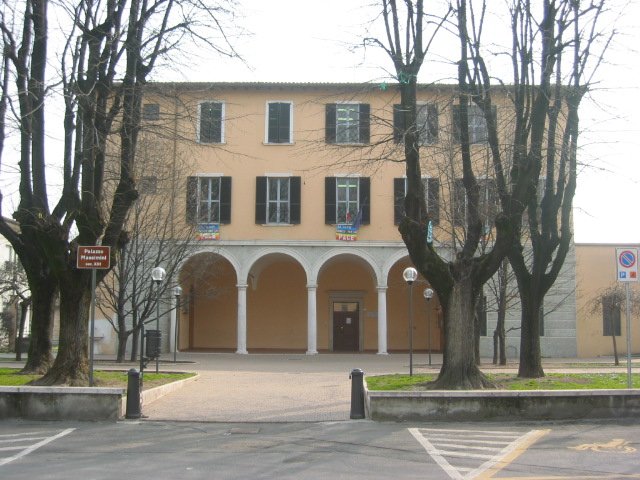 Nous vous souhaitons la bienvenue à 

 l’Istituto Comprensivo di Remedello
Inserire testo
Le directeur
Bonjour, je suis le chef
d’établissement Monsieur Giorgio Tortelli, je suis heureux de vous accueillir et de vous faire découvrir notre collège!
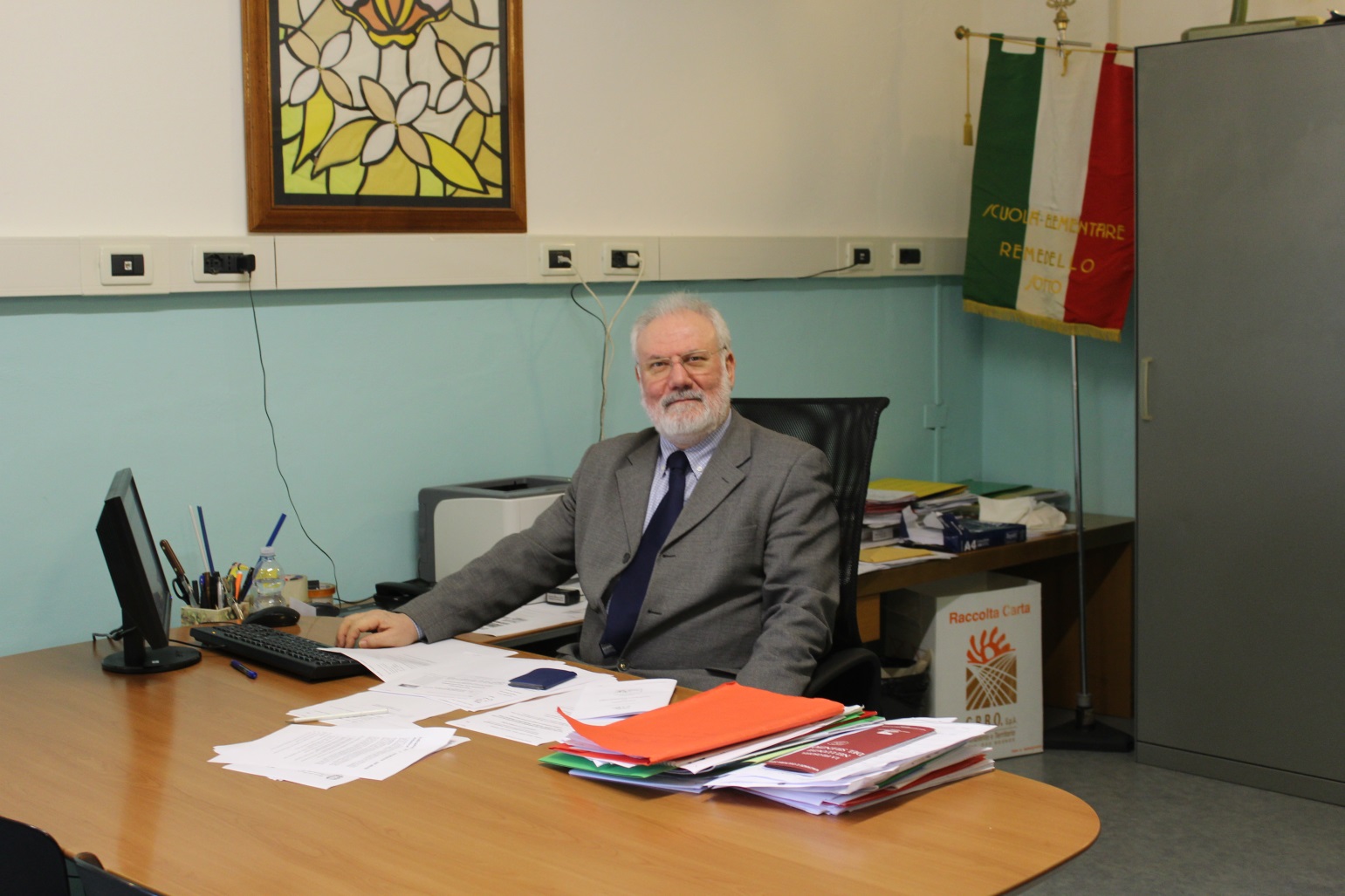 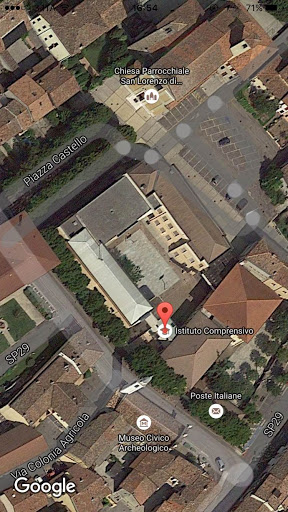 Vue d’ensemble:
Collège
et
École primaire
Le collège en Italie
Dans le système scolaire italien le collège ( qui correspond à la scuola secondaria di primo grado) dure trois ans. Les classes du collège italien sont: prima ( première) seconda ( seconde) et terza ( troisième).  On étudie à partir du collège deux langue étrangères.
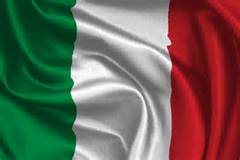 On étudie le français à partir de la première année du collège…voilà notre recherche sur les symboles de la France
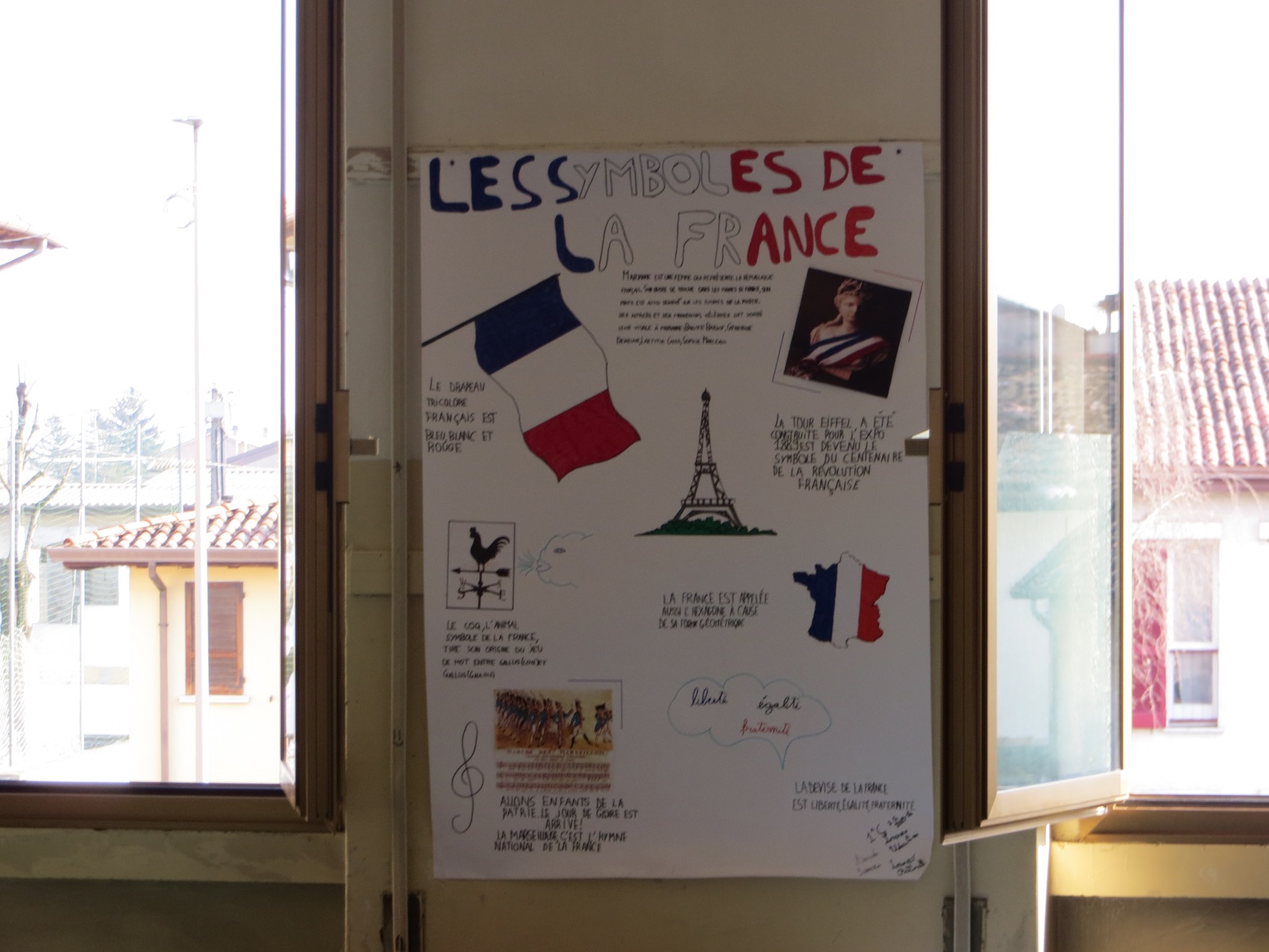 La cour des collEgiens 
et des primaires
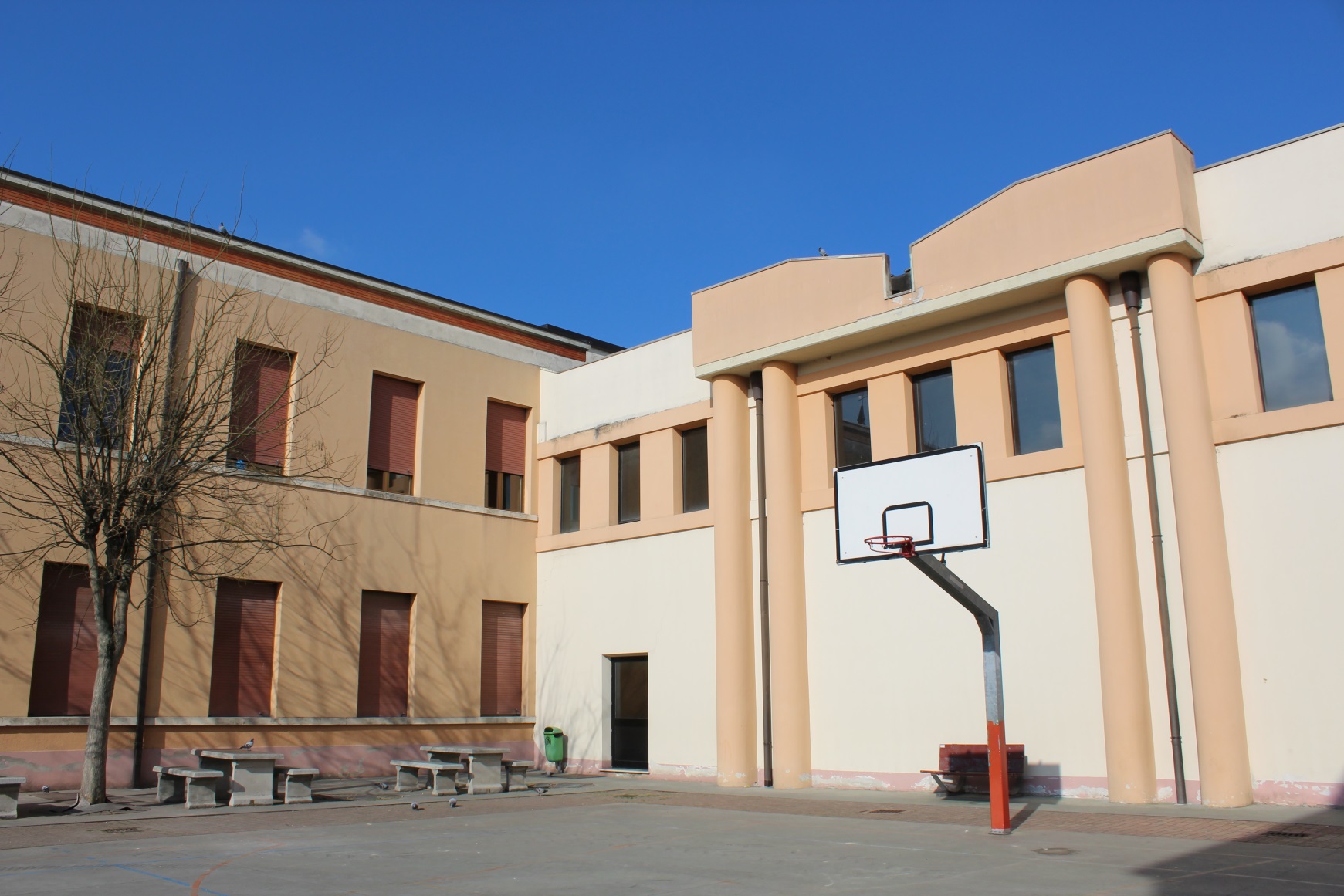 L’accueil: le secrétariat
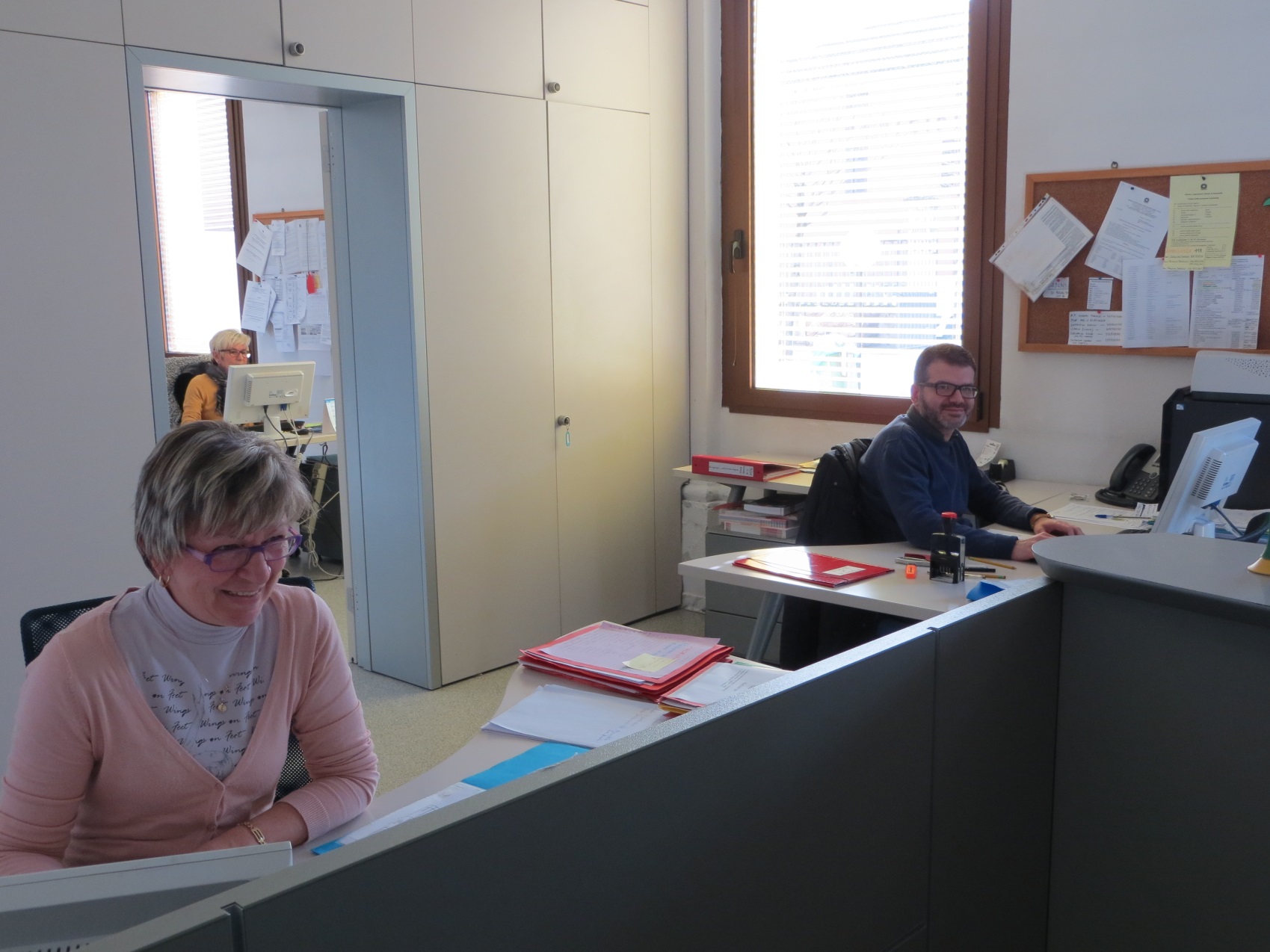 Bonjour je suis la gestionnaire de l’établissement.
Je suis Fabio!
Je suis la secrétaire de l’établissement et voici mon bureau et l'accueil! Je m’appelle Caterina.
encore dans le secrétariat…
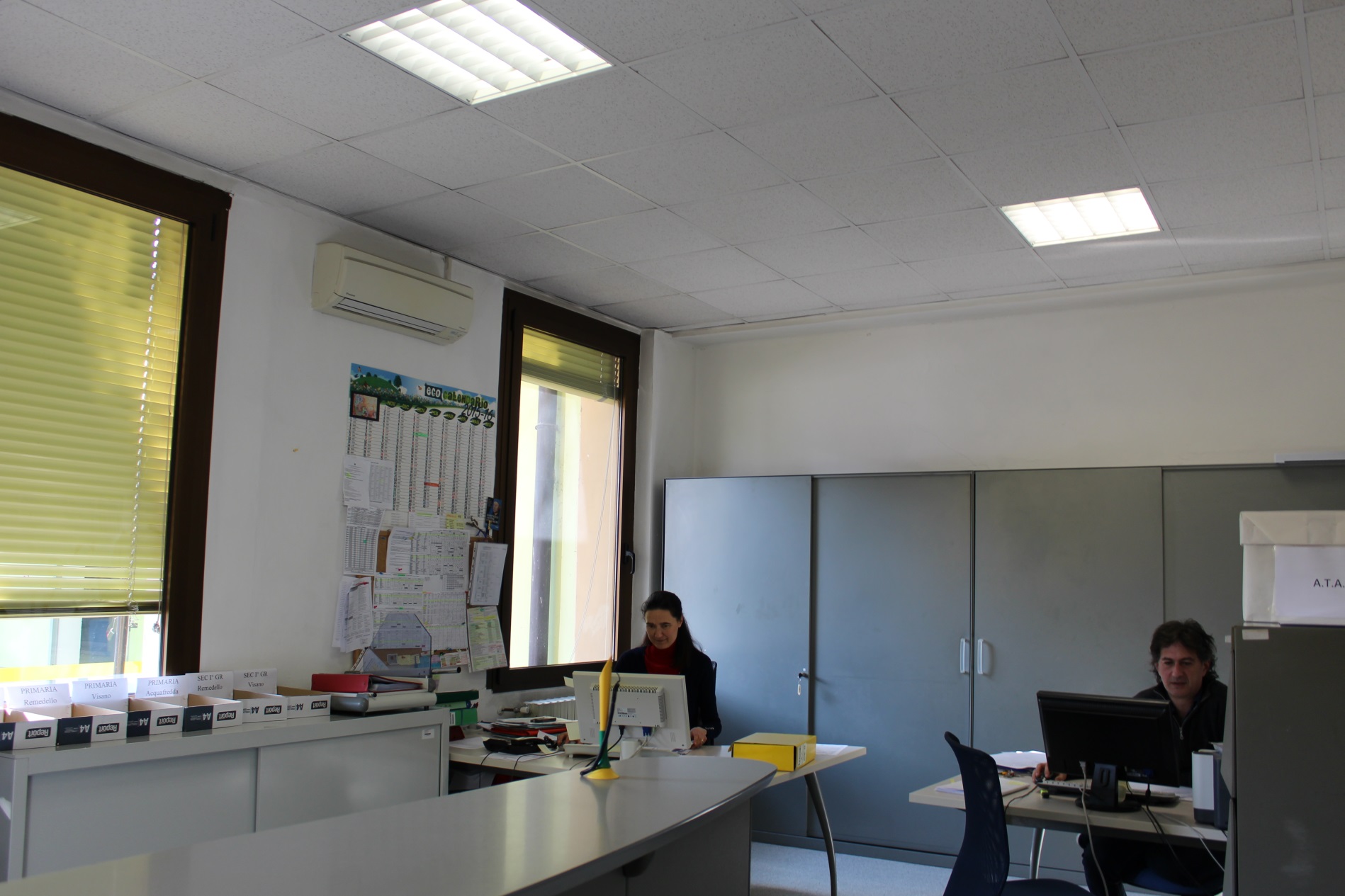 Je suis Valeria, bonjour à tous!
LA Conciergerie du 
collège
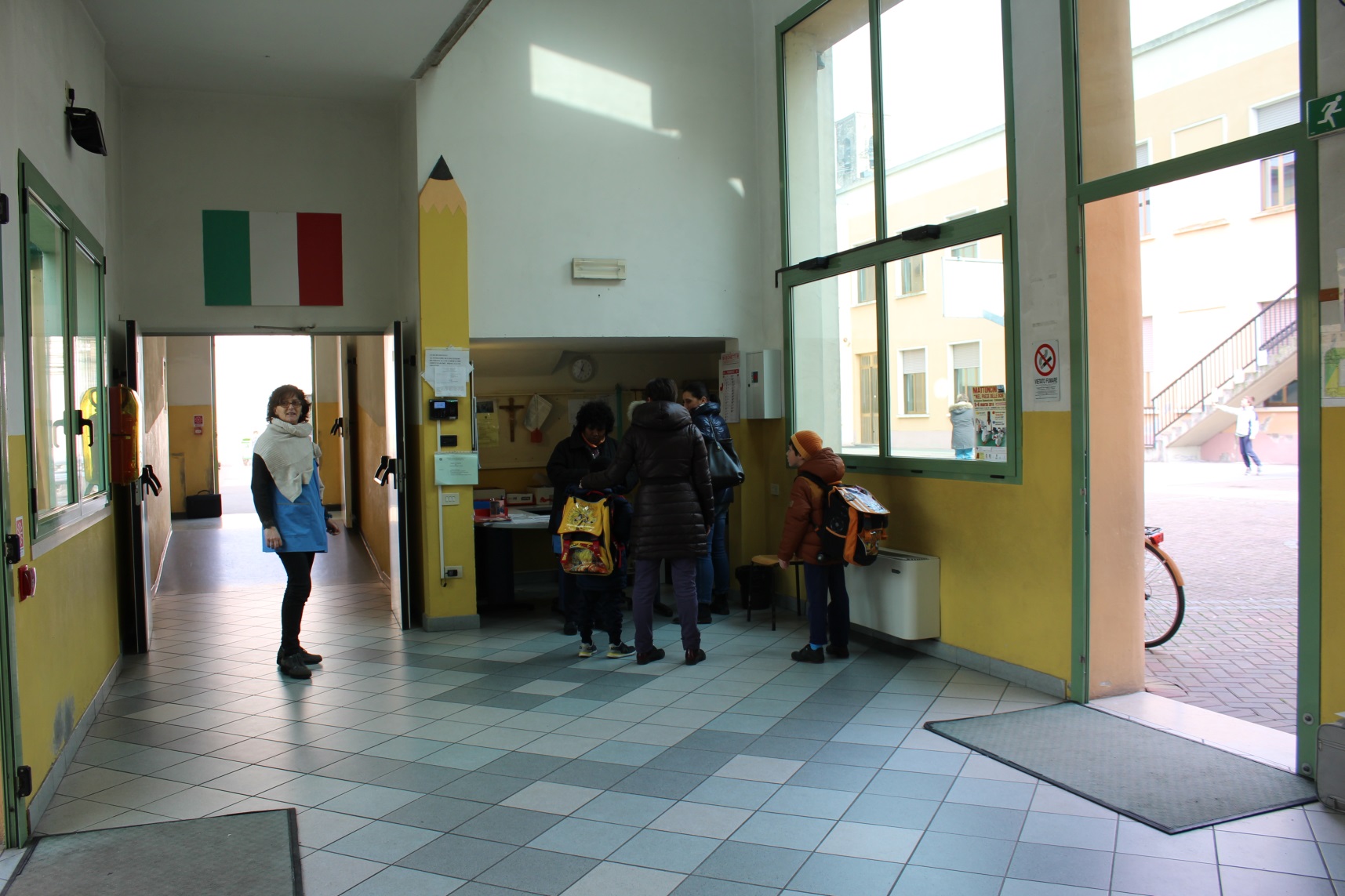 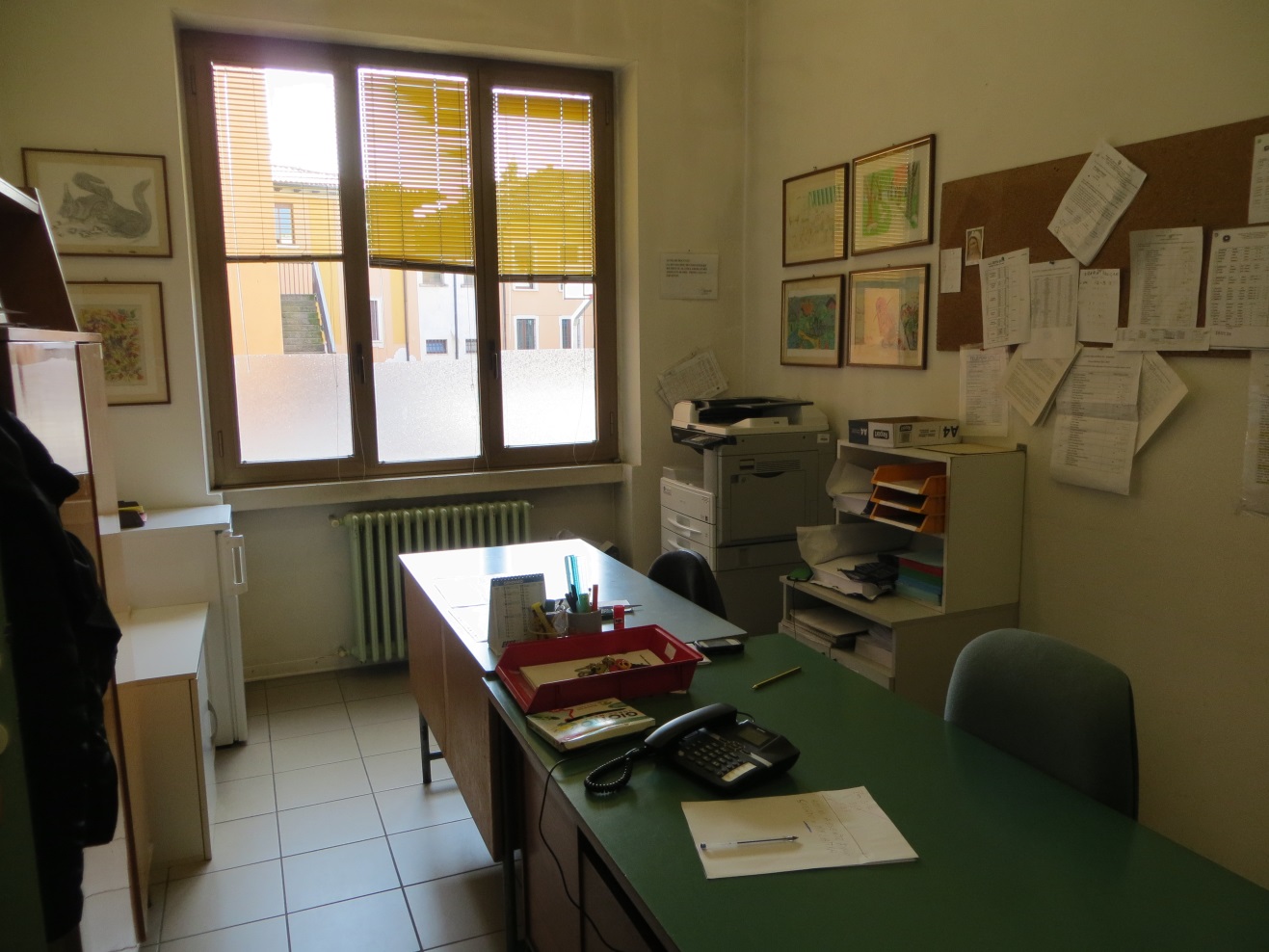 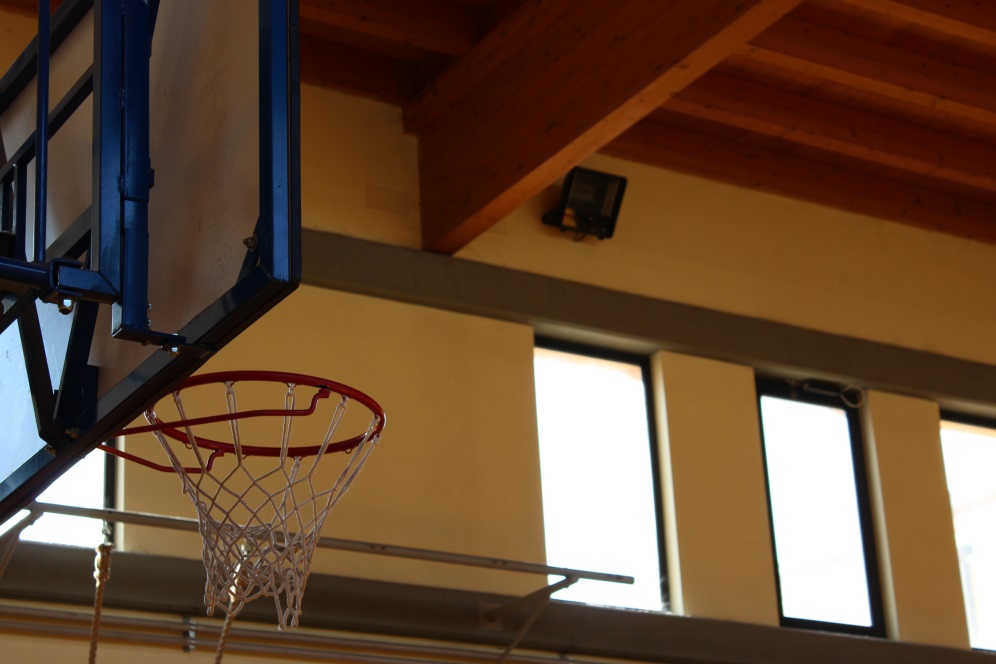 Le gymnase
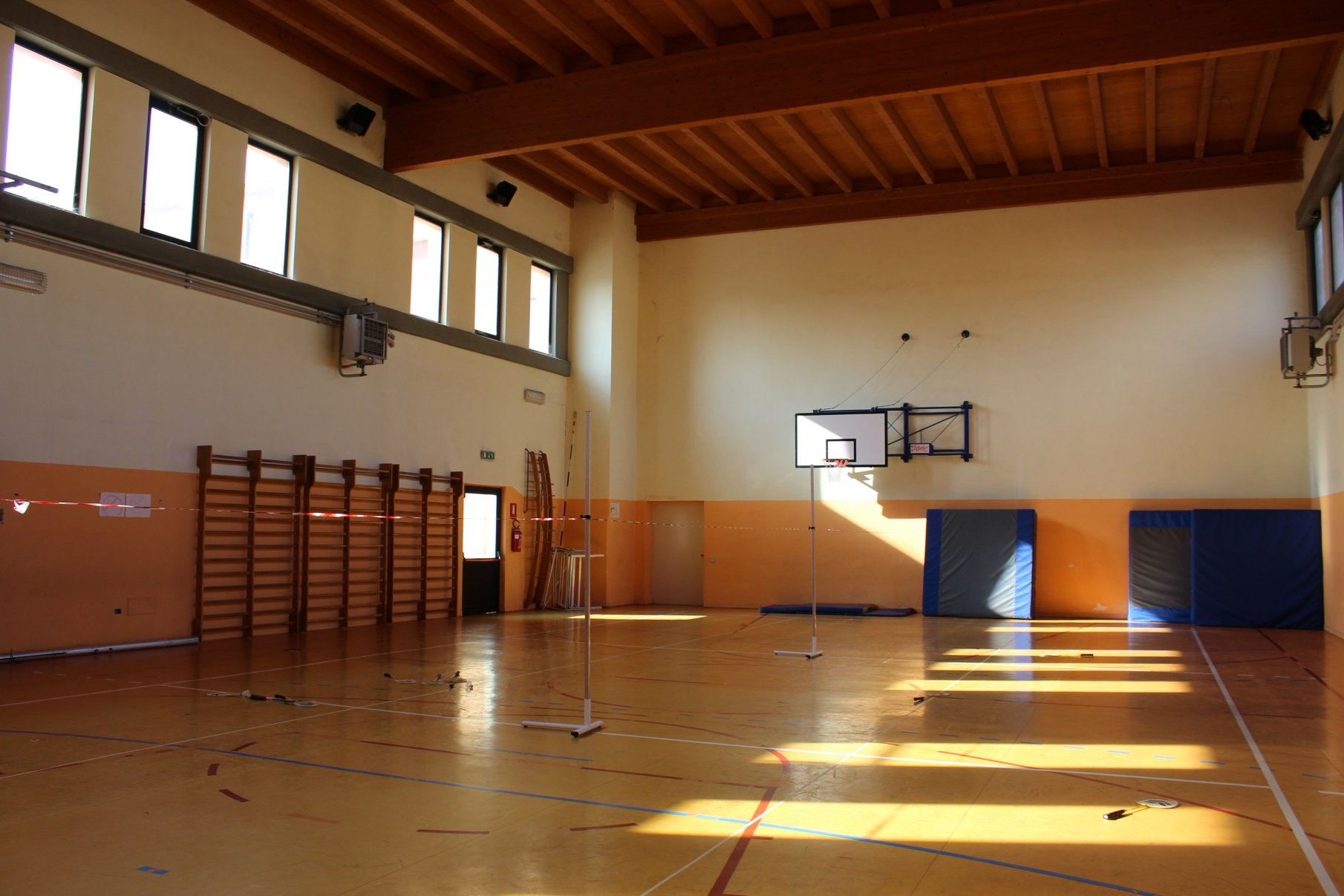 En classe troisième B
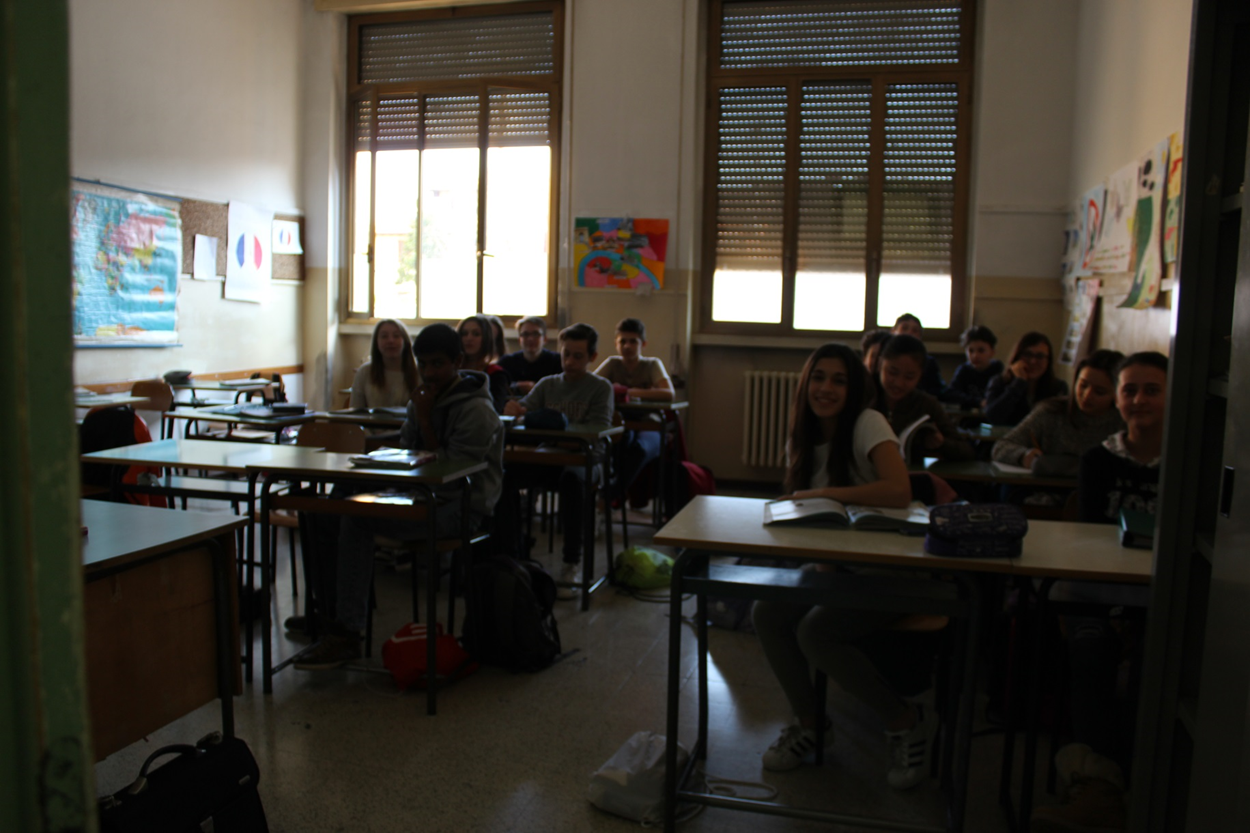 Aujourd’hui on va à la découverte des monuments parisiens…
En classe de français…
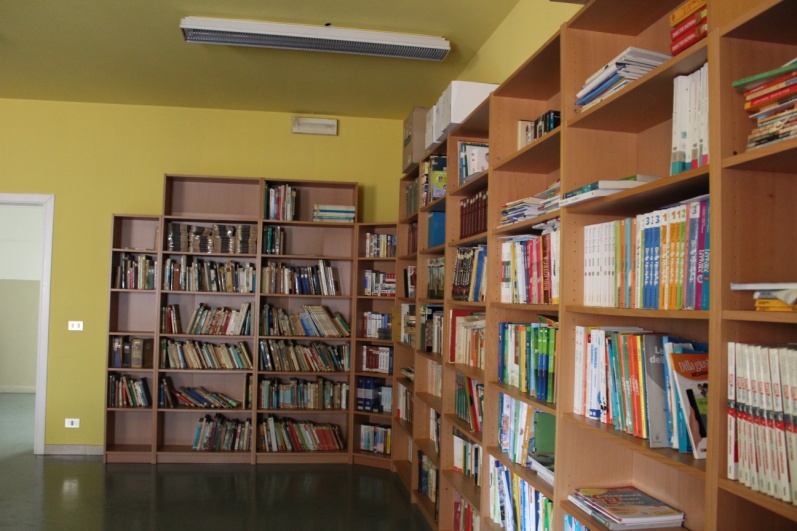 Notre salle de lecture
LES SALLES DE NOTRE COLLèGE
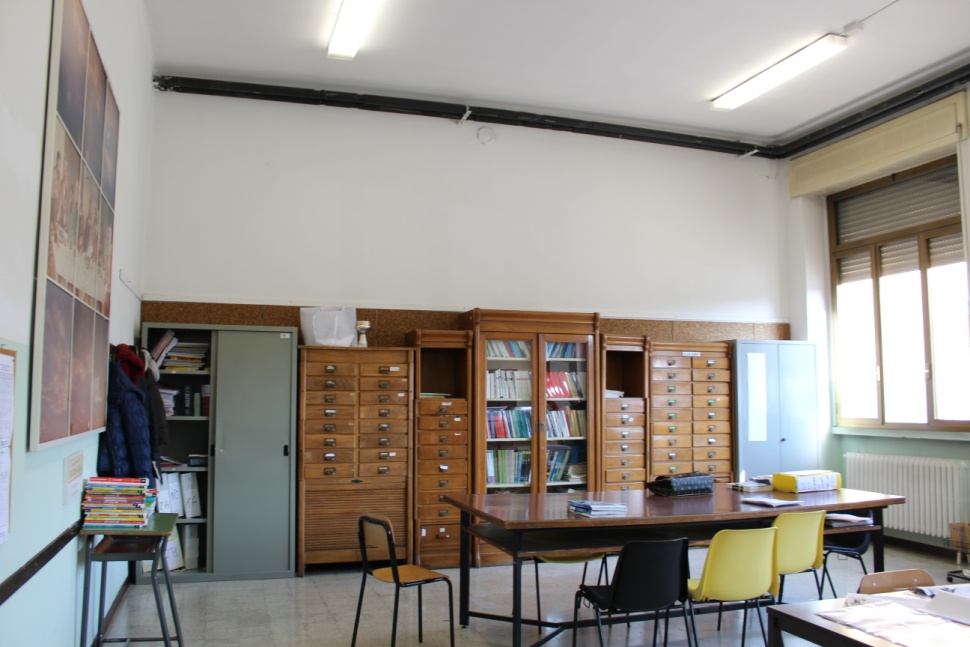 La salle des professeurs
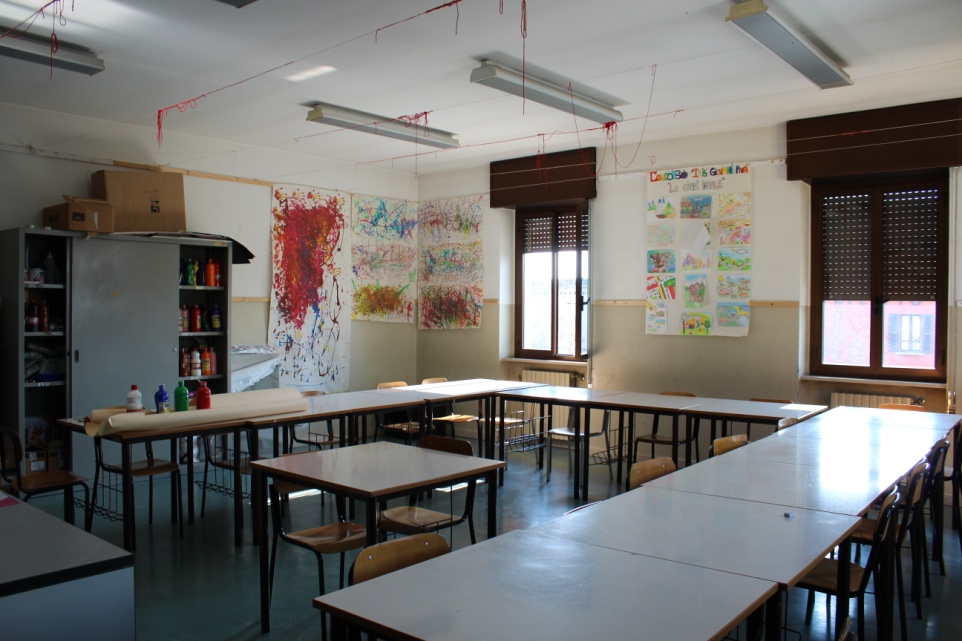 La salle d’ Arts plastiques
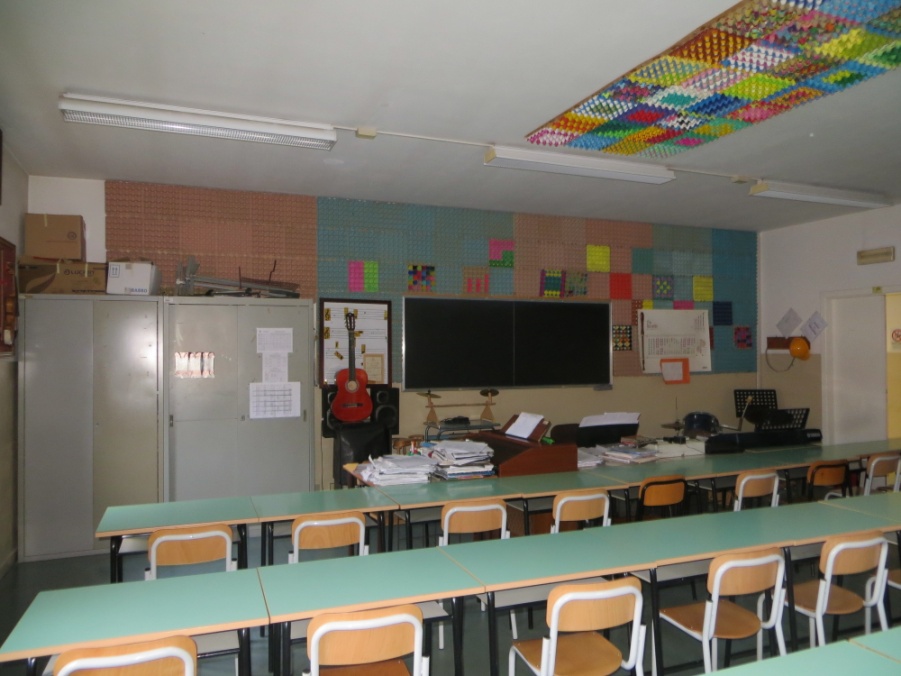 La salle d’ éducation musicale
Les élèves du Club Europe 
avec Madame Francesca Savarese
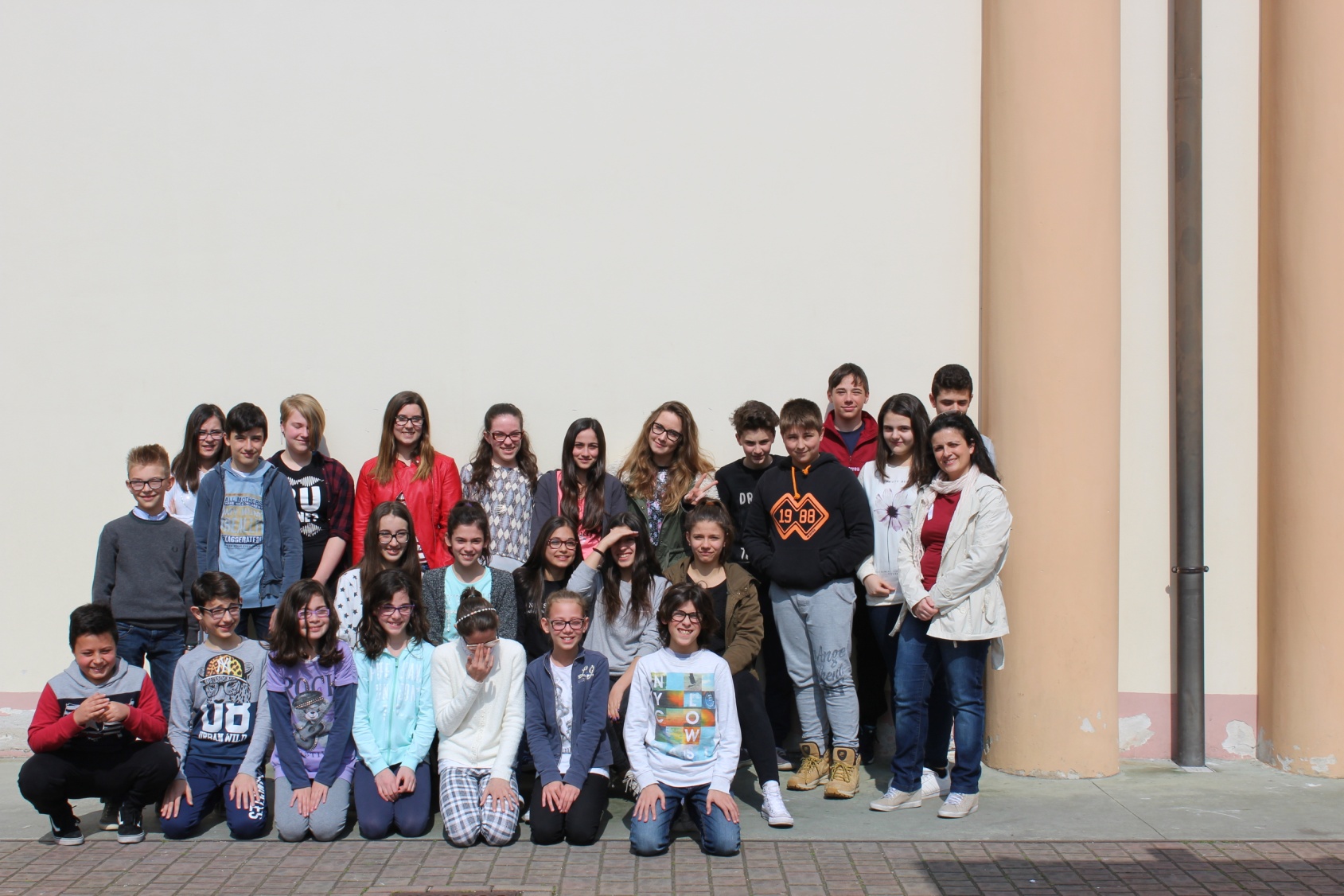